Lernstand 5 -Diagnose und Förderung
Andreas Höffle
ZPG IV - Bildungsplan 2016, Deutsch
[Speaker Notes: Aus Modul 2: Lesen – Diagnose und Förderung.
Wer das Thema Lernstand 5 ausgliedern möchte, kann diese PPT einsetzen. Auf Basis des Materials (PPT + Workshop-Ideen) sollte eine 2,5-stündige Veranstaltung durchführbar sein. Vermutlich habe etliche TN LS 5 selbst durchgeführt, so dass mit relativ vielen Erfahrungsberichten und Beiträgen zu rechnen sein wird.
Die Materialien werden ab September im Umlauf sein; sofern es möglich ist, werden die Materialien auch auf dem Server zur Verfügung gestellt, doch kann das jetzt Anfang August noch nicht erfolgen bzw. nicht versprochen werden.]
Lernstand 5 > Diagnose > Förderkonzept > Leseförderung
Der Furchtmacher
Als einst ein junger Hase zum ersten Mal in der Sonne spazieren ging, erblickte er den Schatten seiner Ohren neben sich. Diesen hielt er für ein zweihörniges wildes Tier und floh Hals über Kopf davon. Er rannte, so schnell er konnte, und sprang einen Haken nach dem anderen. Doch das gehörnte Tier machte es ihm nach und blieb stets an seiner Seite.
Als er aber in den Schatten des Gebüschs gekommen war, verschwand der Gehörnte. Der Hase konnte endlich verschnaufen und war erleichtert: „Hätte ich nicht so gute Füße“, sagte er, „hätte ich einem solchen Furchtmacher nicht entgehen können!“
nach: Seidmann-Freud, Tom: Buch der Hasengeschichten. Berlin (Peregrin) 1924.
Andreas Höffle
ZPG IV - Bildungsplan 2016, Deutsch
1
[Speaker Notes: Diese Folie zeigt den Text „Der Furchtmacher“. Er wurde im Rahmen der Testentwicklung für die Lernstandserhebungen 2015 erprobt. 
Info: Es handelt sich um einen Text aus der Kategorie „kurzen Erzähltext“.]
Lernstand 5 > Diagnose > Förderkonzept > Leseförderung
Der Furchtmacher
Aufgabenstellung:
1.5 Der Hase glaubt, dass sein Verfolger ein „zweihörniges, wildes Tier“ ist. 
Hat er Recht? Begründe. 

Antworten einer 5. Klasse mit 22 Schülern
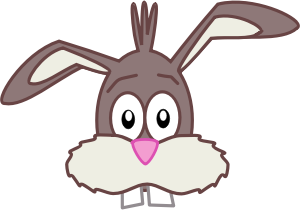 Andreas Höffle
ZPG IV - Bildungsplan 2016, Deutsch
2
[Speaker Notes: Die Folie gibt eine Beispielaufgabe wieder: Es handelt sich um eine Aufgabe mit der Anforderung „Begründungen formulieren“ (nach PISA Stufe III), Lernstandstufe 2b. Die folgenden drei Folien zeigen die Antworten einer 5. Klasse. Die Rechtschreibung wurde nicht korrigiert. Weil es sich um einen Leseverständnistest handelt, werden RS-Fehler ignoriert.]
Lernstand 5 > Diagnose > Förderkonzept > Leseförderung
Der Furchtmacher
Schülerantworten 1:

Nein, es ist sein „schaten“. ü 
Ja, weil
Er hatt nicht recht. Es ist nur ein großer Hase
Nein weil er hatte eine schrecklichen verfolgen können.
Ja, weil wenn die Sonne ihn ganz tief anscheint dann ist sein Schaten ganz langgezogen (ü)
Andreas Höffle
ZPG IV - Bildungsplan 2016, Deutsch
3
[Speaker Notes: Info: Richtige Antworten im Sinn des Erwartungshorizontes sind mit einem Haken markiert. Ein Haken in Klammern weist hier darauf hin, dass die Begründung zwar korrekt ist, das „Ja“ aber im Kontext der Aufgabenstellung nicht passt.]
Lernstand 5 > Diagnose > Förderkonzept > Leseförderung
Der Furchtmacher
Schülerantworten 2:

Nein er hat nicht Recht. Das ist seine Form vom Körper weil die Sonne ja auf in scheind.ü 
ja weil er es gesagt hat
Ein Elch oder ein Hirsch sint schon große Tiere.
Nein den es waren seine Ohren ü 
Ja das stimmt. Der Gehörte tat genau das wie der andere
Nein, dass war nur sein Schatten. ü
Andreas Höffle
ZPG IV - Bildungsplan 2016, Deutsch
4
Lernstand 5 > Diagnose > Förderkonzept > Leseförderung
Der Furchtmacher
Schülerantworten 3:

Weiß nicht!!!
Nein, er denkt es nur weil er so lange Ohren hat. ü 
Ja weil sein Schatten großer ist (ü) 
Nein, hat er nicht. Den Das „Tier“ ist nur sein Schatten. ü 
Nein, er hat nicht recht. Das tir war sein Schatten. ü
Andreas Höffle
ZPG IV - Bildungsplan 2016, Deutsch
5
[Speaker Notes: Ifo: Die Antwort „Ja weil sein Schatten großer ist“ wurde als richtig gewertet. Gemeint ist vermutlich: „Ja, (er selbst), weil sein Schatten großer ist“]
Lernstand 5 > Diagnose > Förderkonzept > Leseförderung
Der Furchtmacher
Schülerantworten 4:

Nein, er hat nicht Recht es ist sein Schatten den er sah. ü 
Nein, er hat nicht recht weil es nur sein Schatten war. ü 
Nein, es war sein Schatten! ü 
Nein, es ist nur sein Schatten und der Schatten seiner Ohren. ü 
(zweimal kein Eintrag)
Andreas Höffle
ZPG IV - Bildungsplan 2016, Deutsch
6
Lernstand 5 > Diagnose > Förderkonzept > Leseförderung
Der Furchtmacher
Gesamtergebnis:

richtig beantwortet:  13 x
falsch beantwortet: 9 x (davon 2 ohne Eintrag)

!
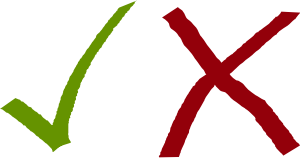 Andreas Höffle
ZPG IV - Bildungsplan 2016, Deutsch
7
[Speaker Notes: Die Folie zeigt das Gesamtergebnis dieser Aufgabe. Obwohl es sich um einen einfachen Text handelt, haben etwa 40 % der Schüler die Hauptaussage, in diesem Fall die Pointe nicht verstanden. Zum Teil haben die Schüler Schwierigkeiten bei der Formulierung der Begründung. 
Das Beispiel soll auch einen Perspektivwechsel ermöglichen. Es veranschaulicht den Verstehenshorizont von 5. Klässlern und zeigt, wie schwer es manchen Schülern fällt, Texte zu verstehen bzw. ihr Textverständnis zu formulieren. M. a. W.: Textverständnis stellt sich nicht zwangsläufig mit dem Heranwachsen ein, sondern muss erworben werden.]
Lernstand 5 > Diagnose > Förderkonzept > Leseförderung
Gliederung
Lernstand 5
Diagnose
Förderkonzept
Leseförderung
Andreas Höffle
ZPG IV - Bildungsplan 2016, Deutsch
8
[Speaker Notes: Das Beispiel „Der Furchtmacher“ aus der Testentwicklung zeigt, dass Textverstehen – auch bei einfachen literarischen Texten – nicht selbstverständlich ist. Die am Anfang der 5. Klasse möglicherweise schon große Heterogenität ist evtl. nicht bewusst. Individuelle Stärken oder Schwächen können nicht berücksichtigt werden. LS 5 soll den LuL eine schnelle Rückmeldung über die Lesekompetenz in den ersten Schulwochen geben.
Die Folie zeigt die Gliederung des Vortrags: Der erste Teil stellt die Diagnoseinstrumente vor. Der zweite Teil beschreibt den Ablauf der Förderung. Der letzte Teil gibt einen Ausblick auf Fördermöglichkeiten im Anschluss an LS 5.]
LS 5    >    Diagnose    >    Förderkonzept    >    Leseförderung
Diagnose und Diagnostik
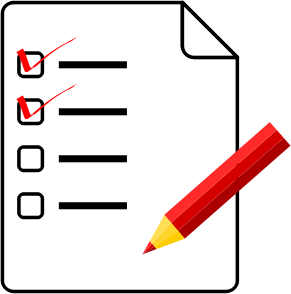 Andreas Höffle
ZPG IV - Bildungsplan 2016, Deutsch
9
[Speaker Notes: Die Folie führt in das Thema Diagnose und Förderung ein. Die Begriffe „Diagnose“ und „Förderung“ sollten knapp problematisiert werden: 
- „Diagnose“: Assoziationen mit Krankheit, Diagnose und Therapie sind nicht intendiert. Deshalb auch: pädagogische Diagnostik, bzw. Lernstanderhebung.
- „Förderung“: i. w. S. ist jeder Unterricht Förderung, i. e. S. meint Förderung die gezielte, individuelle Unterstützung von Lernenden (im optimalen Fall nach einer Lernstandserhebung)]
LS 5    >    Diagnose    >    Förderkonzept    >    Leseförderung
Keine Förderung ohne (individuelle) Diagnose!
Pädagogische Diagnostik umfasst „alle diagnostischen Tätigkeiten, durch die bei Individuen (und den Lernenden in einer Gruppe) Voraussetzungen und Bedingungen planmäßiger Lehr- und Lernprozesse ermittelt, analysiert und Lernprozesse und Lernergebnisse festgestellt werden, um individuelles Lernen zu optimieren. Zur pädagogischen Diagnostik gehören ferner die diagnostischen Tätigkeiten, die die Zuweisung zu Lerngruppen oder zu individuellen Förderprogrammen ermöglichen ...“
(Ingenkamp, 1982, in: NL-10)
Andreas Höffle
ZPG IV - Bildungsplan 2016, Deutsch
10
[Speaker Notes: Die Folie präsentiert eine Definition der so genannten „Pädagogischen Diagnostik“, die den Zusammenhang zwischen Diagnose und Förderung verdeutlicht. 
Info: Es geht um die Optimierung von individuellen Lernprozessen, wozu auch die Optimierung der Bewertung bzw. Beurteilung gehört.
Diagnoseverfahren/ Diagnoseinstrumente zur Ermittlung der Lesekompetenz:
Schreibaufgaben als Diagnoseinstrument in D 109 (In der Einleitung wird kritisch bemerkt, dass sich Kompetenzbereiche vermischen!)
Informelle Beobachtung: Lehrer beobachtet unsystematisch und notiert Auffälligkeiten (über einen längeren Zeitraum),
Semiformelle Beobachtung: Lehrer beobachtet kriteriengestützt und dokumentiert seine Beobachtungen (über einen längeren Zeitraum)
Test: punktuelle Überprüfung (Lehrer formuliert Aufgaben zu einem Text und schätzt die Aussagekraft ein)
(standardisierte) Testverfahren: Tests mit validen, reliablen Aufgaben und Vergleichsgruppen]
LS 5    >    Diagnose    >    Förderkonzept    >    Leseförderung
Verwaltungsvorschrift vom 30. 4. 2014 (ab 2015)
„Lernstandserhebungen werden nicht benotet und sind nicht Teil der Leistungsbewertung des Schülers. (...)
“Zentrale Lernstandserhebungen werden durchgeführt [...] in der Klasse 5 der auf der Grundschule aufbauenden Schularten in Deutsch und Mathematik mit dem Verfahren Lernstand 5. [...] Die Ergebnisse der Lernstandserhebungen werden mit den Schülerinnen und Schülern, Erziehungsberechtigten und in den zuständigen Lehrer- bzw. Lerngruppenkonferenzen besprochen. Auf Wunsch werden die Lernstandserhebungen nach ihrer Auswertung den Schülerinnen und Schülern zum Verbleib mitgegeben.“
Andreas Höffle
ZPG IV - Bildungsplan 2016, Deutsch
11
[Speaker Notes: Die Folie zitiert die VwV zu den Lernstandserhebungen, siehe Wildbad-Reader, S. 9.
Info: Die Lernstandserhebungen sind damit ein verpflichtendes Instrument!]
LS 5    >    Diagnose    >    Förderkonzept    >    Leseförderung
LS 5 testet ausschließlich die Lesekompetenz
kontinuierliche Beobachtung
Methoden-kompetenzen
Soziale Kompetenzen
Fachliche Kompetenzen
Schulerfolg
„nur“ Basis-kompetenzen Lesen!
Personale Kompetenzen
Andreas Höffle
ZPG IV - Bildungsplan 2016, Deutsch
12
[Speaker Notes: Die Folie weist darauf hin, dass der Test keinesfalls eine GS-Empfehlung oder ein Zeugnis ersetzen kann/will: LS5 testet nicht die Eignung für eine bestimmte Schulform! 
Info: Der Test ist für alle Schularten gleich! „Lesekompetenz ist Schlüsselkompetenz par excellence und eine zentrale Voraussetzung für die Teilhabe an vielen Bereichen des gesellschaftlichen Lebens.“ (Artelt, 2007)]
LS 5    >    Diagnose    >    Förderkonzept    >    Leseförderung
Ebene I: Konzeption des Tests
Teil 1 Lesegeschwindigkeitstest (Speed-Test)
Es „ist eine Lesediagnostik nötig, die ausschließt, dass Kinder unentdeckt bleiben, die die Lesefertigkeit nicht erwerben.“ (B. Hurrelmann)
Teil 2 Leseverständnistest
„(...) wir scheinen die Fähigkeiten unserer Schülerinnen und Schüler häufig falsch und oft zu hoch einzuschätzen.“ (B. Neugebauer)
Andreas Höffle
ZPG IV - Bildungsplan 2016, Deutsch
13
[Speaker Notes: Die Folie zeigt den Aufbau des Tests und beschreibt die Intentionen seiner Teile.
Info: Belegstellen: Bettina Hurrelmann: Lesen. Schüler 2003, Lesen und Schreiben, S. 6. Zitiert in: D 109, S. 9, Hinweis auf den Einsatzbereich des LS5: alle Schularten!
Birgit Neugebauer: Leseförderung im Deutschunterricht. D 109. S. 9.]
LS 5    >    Diagnose    >    Förderkonzept    >    Leseförderung
Lesegeschwindigkeitstest
3 Minuten Bearbeitungszeit 
65 Aussagesätze
Entscheidung: richtig/falsch(Abzug falsch angekreuzter Sätze)

Ziel: Diagnose der Lesefähigkeit (Dekodierfähigkeit)
zur Ermittlung/Förderung schwacher Leserinnen und Leser ( Indikator)
Andreas Höffle
ZPG IV - Bildungsplan 2016, Deutsch
14
[Speaker Notes: Die Folie informiert stichwortartig über das Testdesign: 
Ziel der Förderung ist eine Automatisierung der Lesefähigkeit, mit der dann Kapazitäten für die eigentlichen Textverstehensprozesse frei werden. (Rosebrock/ Nix, 2014)
Info: Wenn weniger als  90% eines Textes verstanden wird spricht man vom Frustrationslevel; werden 90-95% verstanden, findet mithilfe von Instruktion Verstehen statt; werden 96-100% verstanden ist von einem „unabhängigen“ Leselevel die Rede.]
LS 5    >    Diagnose    >    Förderkonzept    >    Leseförderung
Beispielsätze
Andreas Höffle
ZPG IV - Bildungsplan 2016, Deutsch
15
[Speaker Notes: Die Folie zeigt geeignete (schwarz) und nicht geeignete Sätze (rot): „Alle“ provoziert, dass man nach Ausnahmen sucht. „Zebras sind Säugetiere“: Hier wird (Fach-)Wissen getestet. „Rucksäcke trägt man auf dem Rücken“: Man kann Rucksäcke auch über die Schulter hängen oder in der Hand tragen, obwohl sie für den Rücken gedacht sind.
Info: In der Praxis werden dadurch von den Schülerinnen und Schüler kaum Fehler (in der Regel max. 3/Schüler), Diese Fehler werden dann von den gelesenen Sätzen subtrahiert. Das spielt für die Zuordnung aber selten eine Rolle.]
LS 5    >    Diagnose    >    Förderkonzept    >    Leseförderung
Leseverständnistest
2x25 Minuten plus 5 Minuten Pause
4 Texte (2 Sachtexte, 2 erzählende Texte)
insgesamt etwa 35 Aufgaben auf verschiedenen Anforderungsniveaus

Ziel: Diagnose des Leseverständnisses
zur Zuweisung der Leseverständnisleistung auf eine Lernstandstufe ( Stufenmodell)
Andreas Höffle
ZPG IV - Bildungsplan 2016, Deutsch
16
[Speaker Notes: Beispiel zeigen, falls TN am ersten Durchgang 2015 beteiligt waren. LuL, die in Klasse 5 eingesetzt sind, kennen das Testdesign.]
LS 5    >    Diagnose    >    Förderkonzept    >    Leseförderung
Wie entstehen die Aufgaben?
Aufgabenentwicklungsgruppe aus GMS, GS, GY, HWRS und RS
Textauswahl (aus 20 Texten) und Aufgabenentwicklung (aus etwa 200 Aufgaben)
Präpilotierung (jeder Text in zwei Klassen)
Überarbeitung (Ermittlung Schülerlösungen)
Pilotierung an GS 
Aufgabenauswahl (Empiriker und Fachdidaktiker)
Andreas Höffle
ZPG IV - Bildungsplan 2016, Deutsch
17
[Speaker Notes: Die Folie zeigt den Ablauf einer Testentwicklung. 
Info: Der Vorlauf beträgt knapp 2 Jahre. Im September 2013 wurde mit der Aufgabenentwicklung begonnen, im Juli 2014 wurden die Aufgaben pilotiert, im Herbst 2014 wurden die Ergebnisse begutachtet (+Entwicklung des Stufenmodells), im Frühjahr fand die Zusammenstellung  des Endtests 2015 statt, der im September 2015 eingesetzt wird.]
LS 5    >    Diagnose    >    Förderkonzept    >    Leseförderung
Stufenmodell LS 5
Kurzbeschreibungen der Stufen

1 	Prominente Informationen identifizieren
2a	Informationen verknüpfen
2b	Begründungen formulieren
3 	Komplexe Schlüsse ziehen
Andreas Höffle
ZPG IV - Bildungsplan 2016, Deutsch
18
[Speaker Notes: Die Folie nennt die Kurzbeschreibungen des Stufenmodells und verweist auf den Reader, S. 3. Die endgültige Stufenbeschreibung ist vom LS noch nicht freigegeben (Stand 6.8.2015), weshalb hier die Beschreibung nur in Auszügen abgedruckt ist. Das Modell ist entstanden auf der Basis fachdidaktisch-theoretischer Überlegungen, mit Hilfe bestehender Modelle (auch PISA) und aus den Rückmeldungen der Pilotierungsergebnisse.
Info: Der Begriff „Stufe“ darf nicht als eine exakt abzugrenzende Fähigkeitsebene verstanden werden. Man spricht deshalb auch lieber von „Zone“ oder „Niveau“ oder „Bereich“. 
Material: Reader, S. 10]
LS 5    >    Diagnose    >    Förderkonzept    >    Leseförderung
Aufgabenbeispiel „Der Furchtmacher“
Andreas Höffle
ZPG IV - Bildungsplan 2016, Deutsch
19
[Speaker Notes: Die Folie verweist auf den Reader, S. 4: Die Auswahl zeigt vier Aufgaben, die die Verstehensstufen repräsentieren.
Info: Eingesetzt werden verschiedene Aufgabenformate: geschlossene Aufgaben (hier Nr. 1 und 2, (halb-) offene Aufgaben (Nr. 3 und 4), eher bei längeren Texten auch Sortieraufgaben.]
LS 5    >    Diagnose    >    Förderkonzept    >    Leseförderung
Workshop-Option
Entwickeln Sie zum vorliegenden Text Aufgaben auf den vier Anforderungsniveaus. Nutzen Sie dabei das Stufenmodell.
Erweiterung: Formulieren Sie auch die Lösungshinweise.
Textgrundlage: „Des Kaisers neue Kleider“ oder 
„Zwei Freunde und ein Bär“
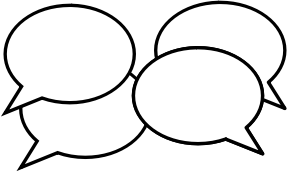 Andreas Höffle
ZPG IV - Bildungsplan 2016, Deutsch
20
[Speaker Notes: Die Folie bietet eine Phase an, in der die TN für die Anforderungsniveaus sensibilisiert werden. Der in den Aufgaben deutlich werdende Aufbau kann auch für die unterrichtliche Texterschließung genutzt werden!!!
Info: Der Text „Des Kaisers neue Kleider“ ist relativ lang. Alternativ kann der Text „Zwei Freunde und ein Bär“ (neu!) genutzt werden.]
LS 5    >    Diagnose    >    Förderkonzept    >    Leseförderung
Online-Portal Lernstandserhebungen
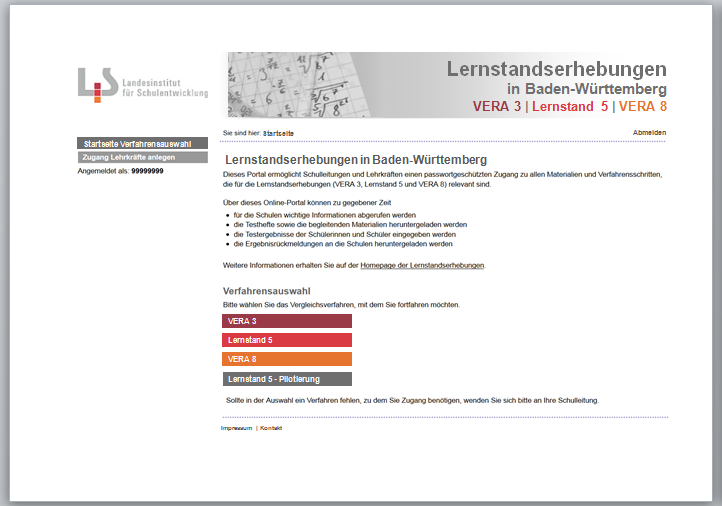 Andreas Höffle
ZPG IV - Bildungsplan 2016, Deutsch
21
[Speaker Notes: Die Folie zeigt die Startseite des Online-Portals, über das die Lehrerinnen und Lehrer die Ergebnisse eingeben und auch sofort Rückmeldung bekommen.
Info: Diese Rückmeldung erfolgt über die Ergebnisse der Pilotierung. Referenzgruppe sind also die Viertklässler, die die Aufgaben ein Jahr zuvor bearbeitet haben. Diese schneiden „naturgemäß“ schwächer ab als die Fünftklässler, weshalb diese Diskrepanz durch einen Faktor kompensiert wird.]
LS 5    >    Diagnose    >    Förderkonzept    >    Leseförderung
Ergebnisrückmeldung - Schülerebene
für die einzelnen Schülerinnen und Schüler
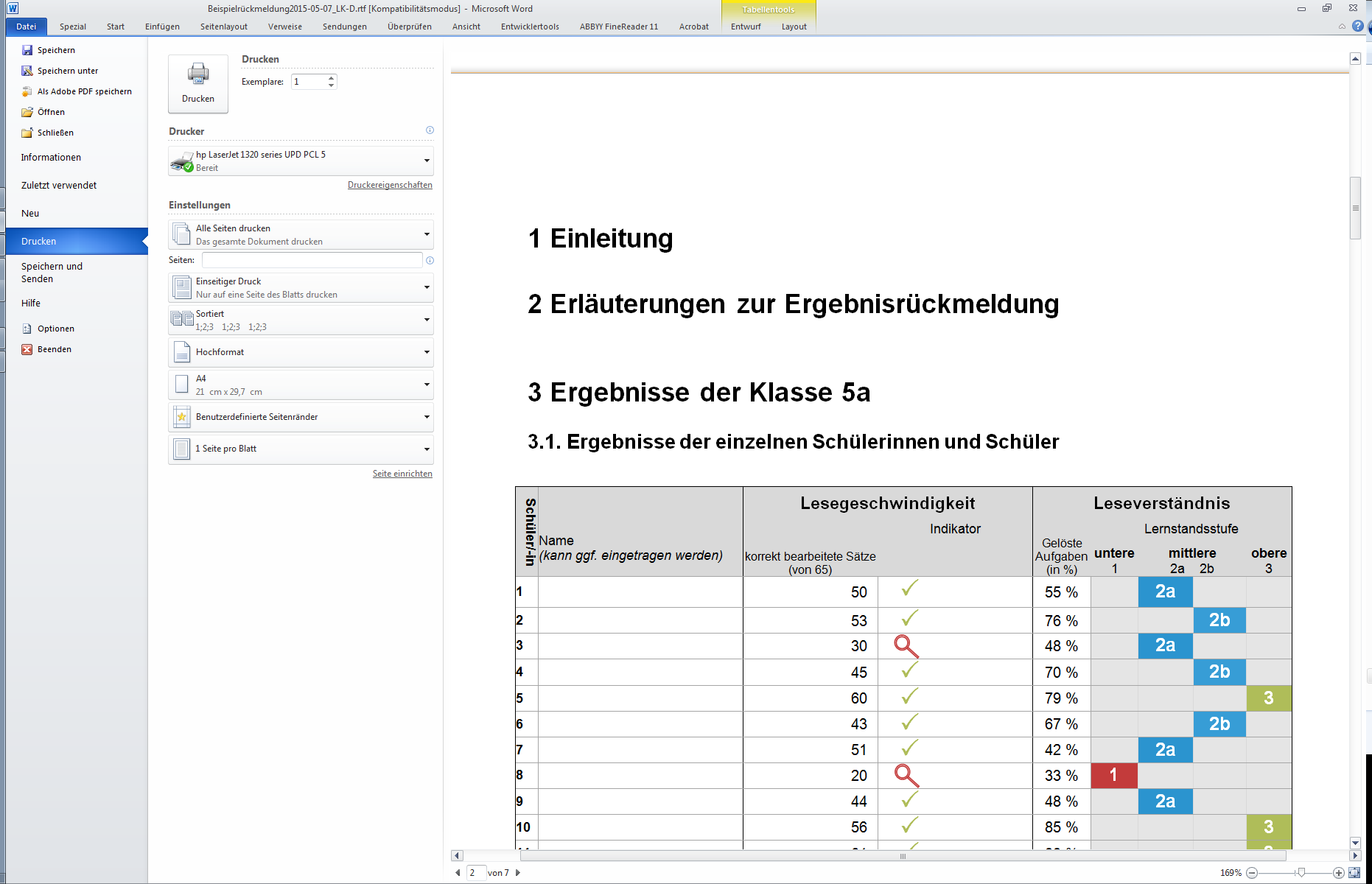 Andreas Höffle
ZPG IV - Bildungsplan 2016, Deutsch
22
[Speaker Notes: Die Folie zeigt in der 3 bzw. 4 Spalte die Rückmeldung zur Lesegeschwindigkeit: Indikator ist die Anzahl der korrekt bearbeiteten Sätze. Ist diese kleiner als der angesetzte Wert (z. B. 32), wird darauf in der 4. Spalte mit der roten Lupe hingewiesen. Der Indikator-Wert wird ermittelt, indem abgetragen wird, wie viele Sätze die schwächsten 15% der Leserinnen und Leser in 3 Minuten schaffen. Denn: Auf Grundlage verschiedener Studien wurde ermittelt, dass 15 % der Schülerinnen und Schüler über unzureichende Lesefähigkeiten verfügen. Der Wert kann also in den kommenden Jahren geringfügig variieren.
Die Folie zeigt in den Spalten 5 bis 9 die Ergebnisse des Leseverständnis-Tests. Je nach Anzahl der gelösten Aufgaben werden den Schülerinnen und Schülern Lernstandstufen zugewiesen.
Info: Die Passung LG zu LV ist in der Regel gegeben. Es gehört zur pädagogischen Diagnostik, dass die Lehrkraft bei Auffälligkeiten die Einzelleistung überprüft und das Ergebnis ggfs. modifiziert. Manche Kinder lesen zwar relativ langsam, aber sehr genau (dann: schwacher Wert bei LG, starker Werte bei LV). Andere fühlen sich durch das Speed-Test-Format herausgefordert und schneiden dort sehr gut ab, während sie im LV-Test relativ schlechte Ergebnisse erzielen.]
LS 5    >    Diagnose    >    Förderkonzept    >    Leseförderung
Ergebnisrückmeldung - Klassenebene
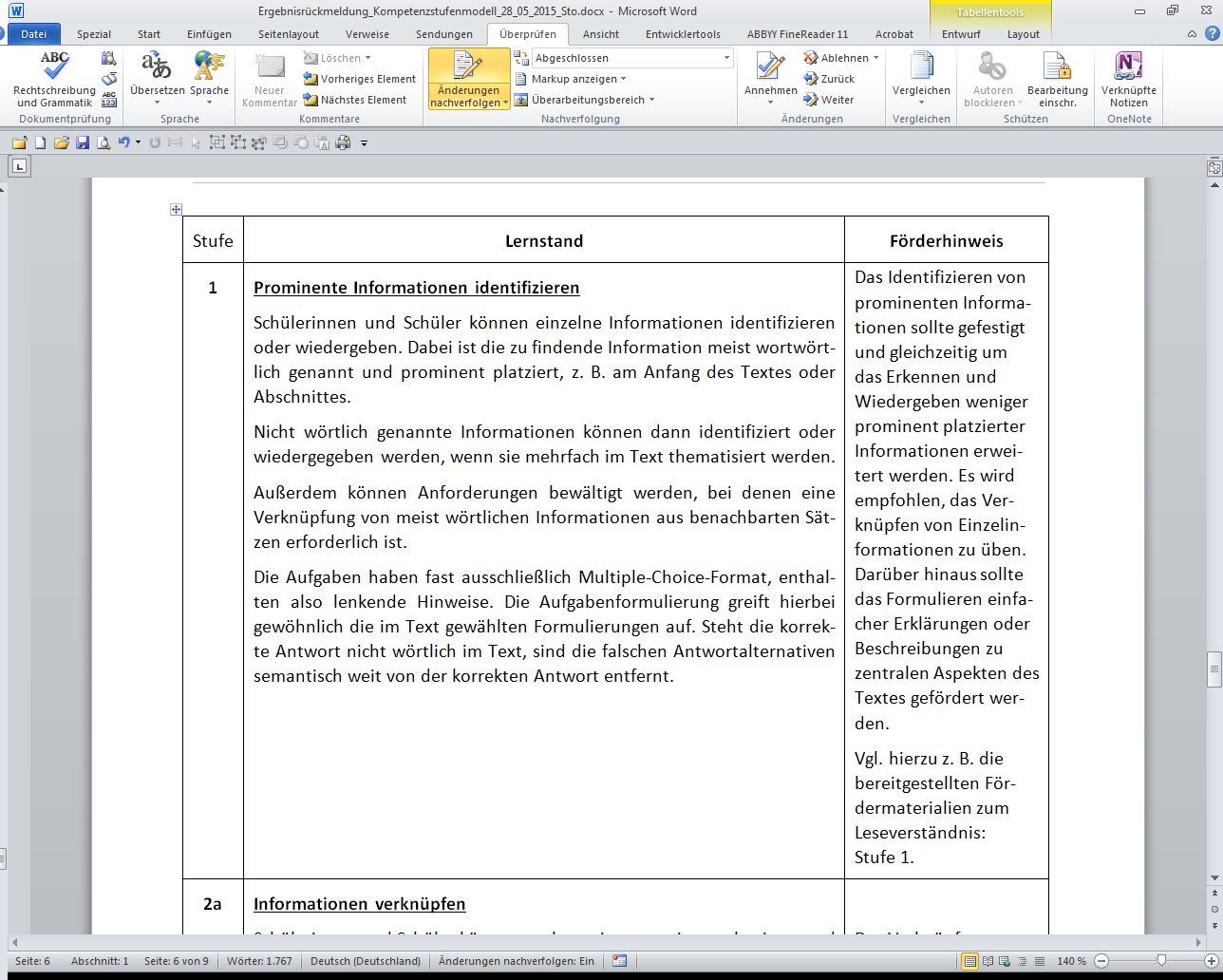 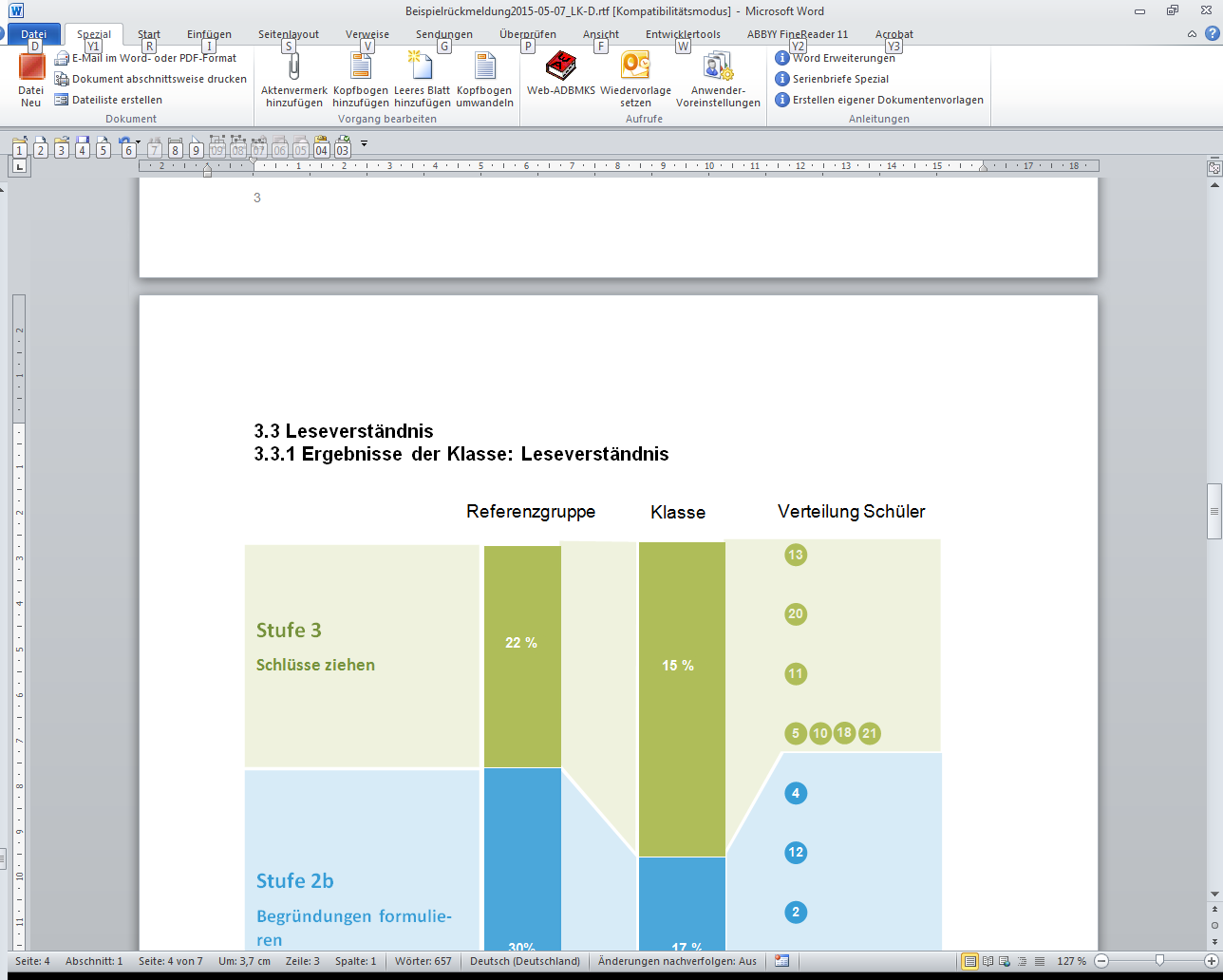 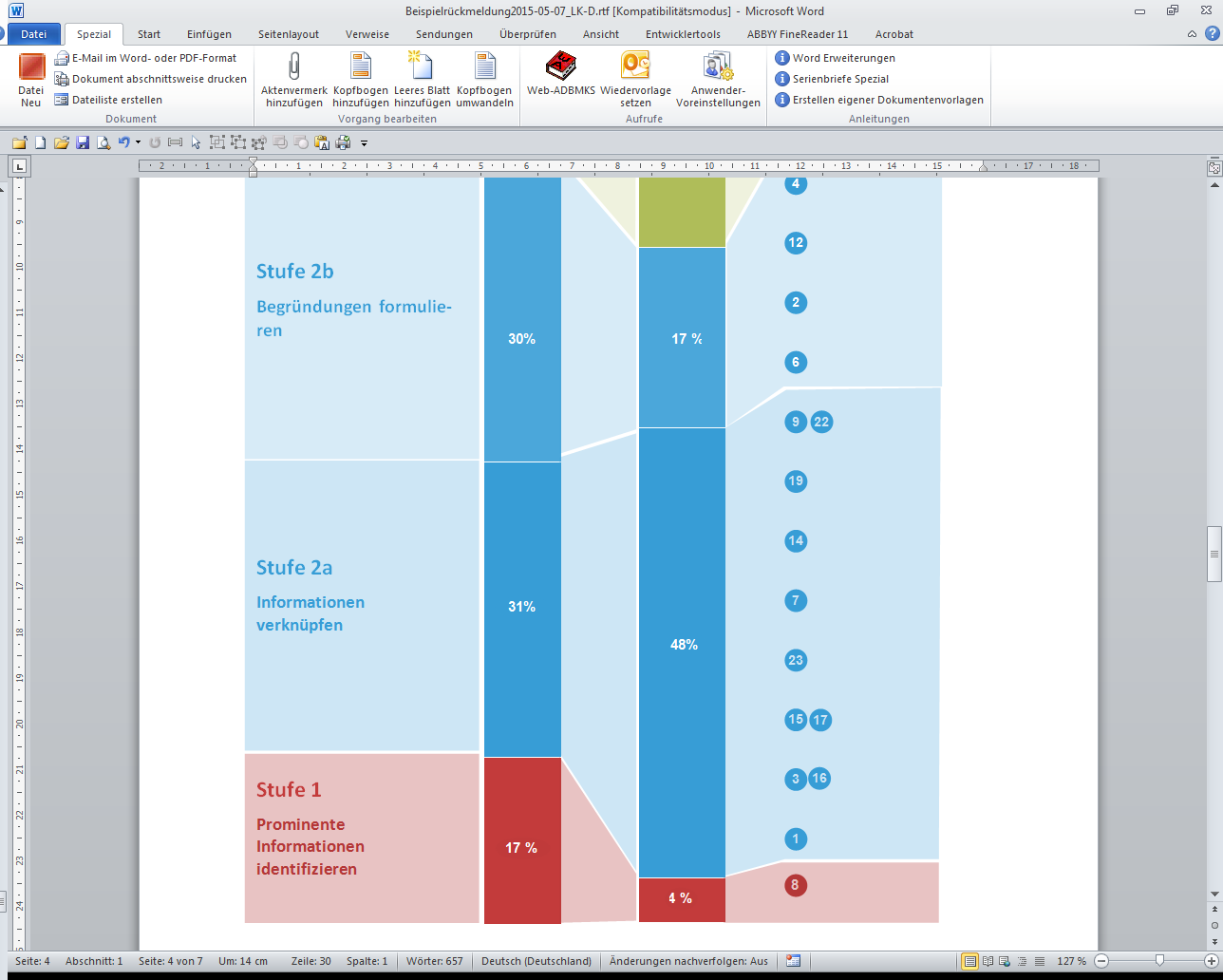 Andreas Höffle
ZPG IV - Bildungsplan 2016, Deutsch
23
[Speaker Notes: Die Folie zeigt ein Klassenergebnis (Achtung: Wegen der Lesbarkeit wurde die Stufe 2b herausgenommen!)
Lesebeispiel: In der Referenzgruppe (Pilotierung) haben 22% der Schüler Stufe 3 erreicht, in der Klasse 15%, und zwar die Schüler 13, 20, 11, 5 usw. Auffällig ist hier, dass die Schüler 5, 10, 18, 21 Stufe 3 nur knapp erreicht haben. 
Info: Die Anforderungen der Stufen, die jeweils unter der zugewiesenen Stufen liegen, können mit sehr hoher Sicherheit bewältigt werden. 
Die Anforderungen der zugewiesenen Stufe können mit zunehmender Sicherheit bewältigt werden, sollten jedoch noch weiter gefestigt werden.]
LS 5    >    Diagnose    >    Förderkonzept    >    Leseförderung
Rückmeldung Erprobungsklasse GY
Lesegeschwindigkeitstest 
eine Schülerin < 30 Sätze
Leseverständnistest
Zuweisung der Lernstandstufe
Stufe 1: 	1 Schüler
Stufe 2a: 	9 Schülerinnen und Schüler
Stufe 2b: 	7 Schülerinnen und Schüler
Stufe 3: 	9 Schülerinnen und Schüler
Andreas Höffle
ZPG IV - Bildungsplan 2016, Deutsch
24
[Speaker Notes: Die Folie zeigt die Verteilung in einer 5. Klasse  Möglicherweise ist das für gymnasiale Klasse repräsentativ. Die GMS jedenfalls zeigten in einer nicht repräsentativen Erprobung (deutlich) schwächere Ergebnisse. In einer Klasse erreichte kein Schüler Stufe 3.
Info: Sollte der Test zeigen, dass in einer 5. Klasse einer Schule alle Schüler Stufe 3 erreichen, ist auch das für die Lehrkraft eine bedeutsame Rückmeldung. Sie kann tatsächlich davon ausgehen, dass die Schüler über hohe Textkompetenz verfügen, was die Auswahl der Lektüre oder den Aufbau einer UE betrifft. Die Fördermaterialien können auch hier eingesetzt werden.]
LS 5    >    Diagnose    >    Förderkonzept    >    Leseförderung
Ebene II: Förderung der Lesekompetenz
Andreas Höffle
ZPG IV - Bildungsplan 2016, Deutsch
25
[Speaker Notes: Laufzeile: Förderkonzept
Die Folie über zum Gliederungspunkt „Förderung“. Nachdem im Anschluss an die DVA immer passendes Fördermaterial gefordert wurde, besteht jetzt die günstige Situation, dass es gleich und kostenfrei mitgeliefert wird. Die DVA war auch weniger ein Diagnose-Instrument als vielmehr ein Vergleichs-Instrument, hatte mehr den Unterricht als den einzelnen Schüler im Fokus. LS 5 zielt auf die individuelle Diagnose.
Info: Auch der Zeitpunkt des Tests ist für eine Förderung optimal.]
LS 5    >    Diagnose    >    Förderkonzept    >    Leseförderung
Verwaltungsvorschrift Aufnahmeverfahren
Fördermaßnahmen 
Die weiterführenden Schulen entwickeln Förderkonzepte, die den in der Orientierungsstufe angebotenen Fördermaßnahmen zu Grunde liegen. Der Förderunterricht wird in den Fächern Deutsch, Mathematik und Fremdsprache erteilt. 
Beim Förderunterricht können Schülerinnen und Schüler aus Parallelklassen zusammengenommen werden. Die Gruppengröße sollte mindestens 8, höchstens 16 Schüler betragen. 
Verwaltungsvorschrift vom 11. April 2012Az.: 33/31-6810.1/572
Andreas Höffle
ZPG IV - Bildungsplan 2016, Deutsch
26
[Speaker Notes: Die Folie zitiert die VwV vom 11. April. Sie schreibt fest, dass Förderunterricht konzeptbasiert durchgeführt werden muss. Lernstand 5 bietet ein solches Konzept und kann den Schulen aber nur empfohlen werden. Sind an der Schule Förderkonzepte eingeführt und bewährt können diese weiter genutzt werden.
Info: Die Erstellung bzw. die Durchführung eines Förderkonzept ist immer auch ein Thema der Schulentwicklung, weil es in der Regel klassenübergreifend ist und mehrere Kollegen kooperieren müssen.]
LS 5    >    Diagnose    >    Förderkonzept    >    Leseförderung
Maßnahmen zur Förderung der Lesefähigkeit
„Die Förderung geschieht wesentlich durch Üben: Das flüssige Erlesen von Texten wird beispielsweise in einem Tutorenverhältnis praktiziert, so dass Fehler zeitnah korrigiert werden können ...“
Rosebrock/Wirthwein, in: Behrens (2014), S. 124

Förderung der Lesefähigkeit
(Laut-) Lesetandem
Chorlesen
Lese-Sprinter 
...
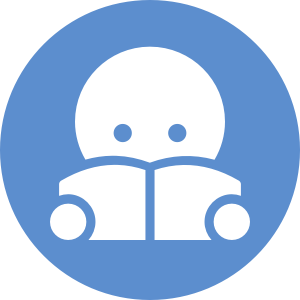 Andreas Höffle
ZPG IV - Bildungsplan 2016, Deutsch
27
[Speaker Notes: Die Folie nennt Verfahren, die zur Förderung der Leseflüssigkeit eingesetzt werden können. 
Info: Bei der exemplarischen Vorstellung des Materials ist auf die drei Teile Erläuterung, Schülerhandreichung und Aufgabenbeispiel zu verweisen.
Zielstellung für die Mitte SEK I: 100 Wörter/Minute]
LS 5    >    Diagnose    >    Förderkonzept    >    Leseförderung
Maßnahmen zur Förderung des Leseverständnisses
Materialien werden passgenau auf den vier Stufen angeboten:
Originaltext Stufe 3, „didaktisch modellierter“ Text für Stufen 1 bis 2b
Aufgaben auf aktuell erreichter und nächsthöherer Stufe
Einüben von Lesestrategien
Zeitbedarf pro Einheit: etwa zwei Unterrichtsstunden
Andreas Höffle
ZPG IV - Bildungsplan 2016, Deutsch
28
[Speaker Notes: Die Folie beschreibt das Materialkonzept: Es ist angelehnt an das Konzept von Frau Dr. Ute Fischer (PH Weingarten): Lesen auf Stufen. Sie hat ein Konzept entwickelt, erprobt und evaluiert, das für den Lernstand 5 modifiziert wurde.
Info: aktuell sind zwei Förderpakte entwickelt (Sachtext; erzählender Text), dieser Materialpool soll in den nächsten Jahren erweitert werden.]
LS 5    >    Diagnose    >    Förderkonzept    >    Leseförderung
Durchführung der Förderung
Vorwissen-Aktivierung im Plenum
Bearbeitung der Aufgaben in Einzelarbeit (Extra-Aufgaben für Leistungsstarke)
Austausch in der homogenen Leistungsgruppe über Ergebnisse und Erstellung einer Musterlösung
Bearbeitung der Präsentationsaufgabe in der homogenen Leistungsgruppe
Präsentation im Plenum

THINK – PAIR - SHARE
Andreas Höffle
ZPG IV - Bildungsplan 2016, Deutsch
29
[Speaker Notes: Die Folie zeigt, den Ablauf einer Fördereinheit, also einer Doppelstunde.  Sie beginnt mit einer Vorwissen-Aktivierung. Wichtig ist dann, dass die Schüler ausreichend Zeit haben, die Aufgaben in Stillarbeit zu bearbeiten (deshalb EXTRA-Aufgaben, das Arbeitstempo ist unterschiedlich hoch). Die eigentliche Förderung findet in der Leistungsgruppe statt.
Info: Die Grundidee resultiert aus der Frage: Wie gelangt man eigentlich auf eine höhere Lesestufe? Eine Antwort ist das kooperative Lernen: Indem Schüler in der Lerngruppe richtige und falsche Antworten diskutieren und argumentieren, vollziehen die Schüler die (richtigen) Gedankengänge nach und verstehen dann selbst.]
LS 5    >    Diagnose    >    Förderkonzept    >    Leseförderung
Förderung in der Erprobungsklasse
Stufe 3
Stufe 2b
Stufe 1 
und 2a
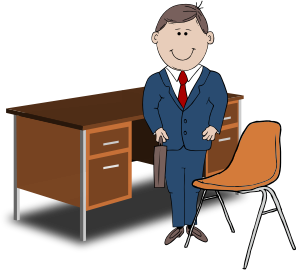 Stufe 2b
Stufe 2a
Stufe 3
Andreas Höffle
ZPG IV - Bildungsplan 2016, Deutsch
30
[Speaker Notes: Die Folie veranschaulicht, wie eine Fördereinheit im konkreten Fall aussieht. In der Beispielklasse bewegte sich nur ein Kind auf Stufe 1. Aus pädagogisch leicht nachvollziehbaren Gründen würde man es der (schwächeren) 2a-Gruppe zuweisen. 
Info: Abweichend vom Konzept von Frau Fischer wurde eine Präsentationsaufgabe bzw. eine Präsentation ergänzt die die Ergebnisse am Ende der Doppelstunde bündeln kann. 
Material: Reader, S. 3, unten]
LS 5    >    Diagnose    >    Förderkonzept    >    Leseförderung
Workshop-Option
Sichten Sie anhand des Arbeitsblattes (Reader, S. 9) die Fördermaterialien. Vergleichen Sie dabei die Materialien der Lernstandstufen 1 und 2b.
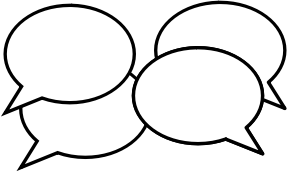 Andreas Höffle
ZPG IV - Bildungsplan 2016, Deutsch
31
[Speaker Notes: Die Folie bietet eine Workshop-Idee. Erforderlich herfür ist aber, dass den TN während der Fortbildung ein Satz Fördermaterialien (Sachtext oder literarischer Text) vorliegt. Info: Das Arbeitsblatt im Reader (S. 9) leitet ein Sichtung des Materials an. Wird diese Workshop-Phase nicht genutzt, sollte diese letzte Seite entfernt werden. Ebenso die entsprechende Zeile im Inhaltsverzeichnis.]
LS 5    >    Diagnose    >    Förderkonzept    >    Leseförderung
S. Jeuk: Neuer Test ist nutzlos und schädlich
„Es erfolgt keine Orientierung an individuellen Lernverläufen.“
„Eine Förderdiagnostik im fachdidaktischen Sinn ist (zudem) prozessorientiert und nicht auf einen einmaligen Testzeitpunkt begrenzt.
„Ich empfehle außerdem, Lehrkräften förderdiagnostische Werkzeuge und vor allem Ressourcen, um diese anzuwenden, an die Hand zu geben.“			b&w, 2015, S. 27.
Andreas Höffle
ZPG IV - Bildungsplan 2016, Deutsch
32
[Speaker Notes: Die Folie steht beispielhaft für Kritik, die am LS 5 geäußert wird, z. B. von S. Jeuk. Er ist Professor an der PH Ludwigsburg und leitet dort das Sprachdidaktische Zentrum. Die angesprochenen Punkte sind diskussionswürdig, übersehen aber m. E. die Zielsetzung des LS 5. Am Beginn von Klasse 5 können natürlich noch keine individuellen Lernverläufe beobachtet werden. Natürlich ist eine punktuelle Messung nicht gleich prozessorientiert, aber sie stößt diesen Prozess auf einem hohen Niveau an. Natürlich wünschen wir uns alle  Ressourcen für die 1:1-Förderung. Aber damit ist nicht zu rechnen, oder?
Info: Auch in der Sprengelfortbildung ist mit kritischen Rückfragen zu rechnen. Deshalb folgen die Argumente für den LS 5 auf der nächsten Folie.]
LS 5    >    Diagnose    >    Förderkonzept    >    Leseförderung
Lernstand 5
LS 5 gibt eine Rückmeldung
über den Lernstand im Bereich der Basiskompetenzen.
am Beginn des Bildungsabschnitts. 
für jeden einzelnen Schüler.
bei einem zeitlichen Aufwand von einer Doppelstunde.
liefert passgenaue Materialien zur individuellen und zeitnahen Förderung.
Andreas Höffle
ZPG IV - Bildungsplan 2016, Deutsch
33
[Speaker Notes: Die Folie zählt die Vorteile und Leistungen des LS 5 auf. Die Diagnose ist prinzipiell auch im lehrerzentrierten Unterricht möglich, aber:
Zeitintensiv, parallel zum Unterrichtsgeschehen nur schwer und nicht systematisch möglich. 
Info: Die Ergebnisse sind im Lauf der 5. Klasse eine gute Grundlage für Elterngespräche und auch Schülergespräche gewesen.]
LS 5    >    Diagnose    >    Förderkonzept    >    Leseförderung
Durchführung
Zweiwöchiger Durchführungszeitraum vor den Herbstferien 
Auswertung, Eingabe ins Portal, Sofort-Rückmeldung (vor oder nach den Herbstferien)
Auswertungskonferenz/Fachkonferenz/Klassenkonferenz (Feststellung des Bedarfs)
Beginn der Förderung nach den Herbstferien möglich
kontinuierliche Leseförderung
Andreas Höffle
ZPG IV - Bildungsplan 2016, Deutsch
34
[Speaker Notes: Die Folie zeigt den Ablauf des Einsatzes im Herbst. 
Info: Vor den Sommerferien 2015 ging ein Schreiben an alle Schulen mit der Bitte, dieses an die in Klasse 5 eingesetzten LuL weiterzuleiten. Dieses enthielt die wesentliche Informationen, so dass die Testung bei der Jahresplanung berücksichtigt sein sollte.]
LS 5    >    Diagnose    >    Förderkonzept    >    Leseförderung
Anschlussförderung
Mögliche Organisationsformen der Freien Lesezeit
SuS bringen je ein Sachbuch und ein literarisches Werk für die Klassenbibliothek mit.
LuL stellen eine Lesekiste aus der Schulbücherei zusammen.
Stadtbücherei / öffentliche Bücherei liefert eine thematische Lesekiste
Andreas Höffle
ZPG IV - Bildungsplan 2016, Deutsch
35
[Speaker Notes: Laufzeile: Leseförderung
Die Folie stellt ein Beispiel der langfristigen Leseförderung vor und listet Argumente für die „Freie Lesezeit“ auf. Diese sind entnommen der LS-Publikation „Lesekompetenzförderung Freie Lesezeit“ LKF 3 (2014).
Info: Dort finden sich auch Anregungen zu Leseregeln, zur Dokumentation, zu Anbindung an den DU.]
LS 5    >    Diagnose    >    Förderkonzept    >    Leseförderung
Vorteile und Chancen
Vorteile und Chancen
individuelles Lesen nach Interessen und nach eigenem Tempo
sinnvolle Nutzung in Vertretungsstunden ohne viel Aufwand möglich
Ruhe-, Konzentrationsphasen
ohne Kontrollzwang, ohne Leistungsdruck
Berücksichtigung von Leseinteressen
Andreas Höffle
ZPG IV - Bildungsplan 2016, Deutsch
36
[Speaker Notes: Die Folie nennt Vorteile und Chancen. Auffällig war, wie stark das Leseinteresse von den einzelnen Büchern abhing. D. h.: Auch 5. Klässler lesen nicht alles gleich gerne, weshalb ein Buch auch nur angelesen und wieder zurückgestellt werden darf.
Info: Nachteile gibt es eigentlich nicht, doch hat sich gezeigt, dass mindestens 20 Minuten für eine Leserunde eingeplant werden sollten, damit sich die SuS auf die Texte einlassen können.]
LS 5    >    Diagnose    >    Förderkonzept    >    Leseförderung
Klassenbücherei
Andreas Höffle
ZPG IV - Bildungsplan 2016, Deutsch
37
[Speaker Notes: Die Folie zeigt ein Foto einer Klassenbücherei. Hier hat jedes Kind ein Sachbuch und ein Geschichtenbuch mitgebracht. An der Wand hängen Buchempfehlungen. Das LS-Heft empfiehlt 40 Titel.
Info: Die Anschlusskommunikation ist am besten zu beobachten bei den Sachbüchern. Viele Schüler schauen sich die Bücher zu zweit an und tauschen sich über das Gelesene aus.]
LS 5    >    Diagnose    >    Förderkonzept    >    Leseförderung
Austausch
Andreas Höffle
ZPG IV - Bildungsplan 2016, Deutsch
38
LS 5    >    Diagnose    >    Förderkonzept    >    Leseförderung
Literatur-, Leseempfehlung
http://www.schule-bw.de/entwicklung/lernstandserhebungen/
Ute Fischer: Leseförderung nach Kompetenzstufen. Differenzierte Materialien für die Klasse 5 und 6. Donauwörth (Auer) 2012.
Andreas Höffle
ZPG IV - Bildungsplan 2016, Deutsch
39